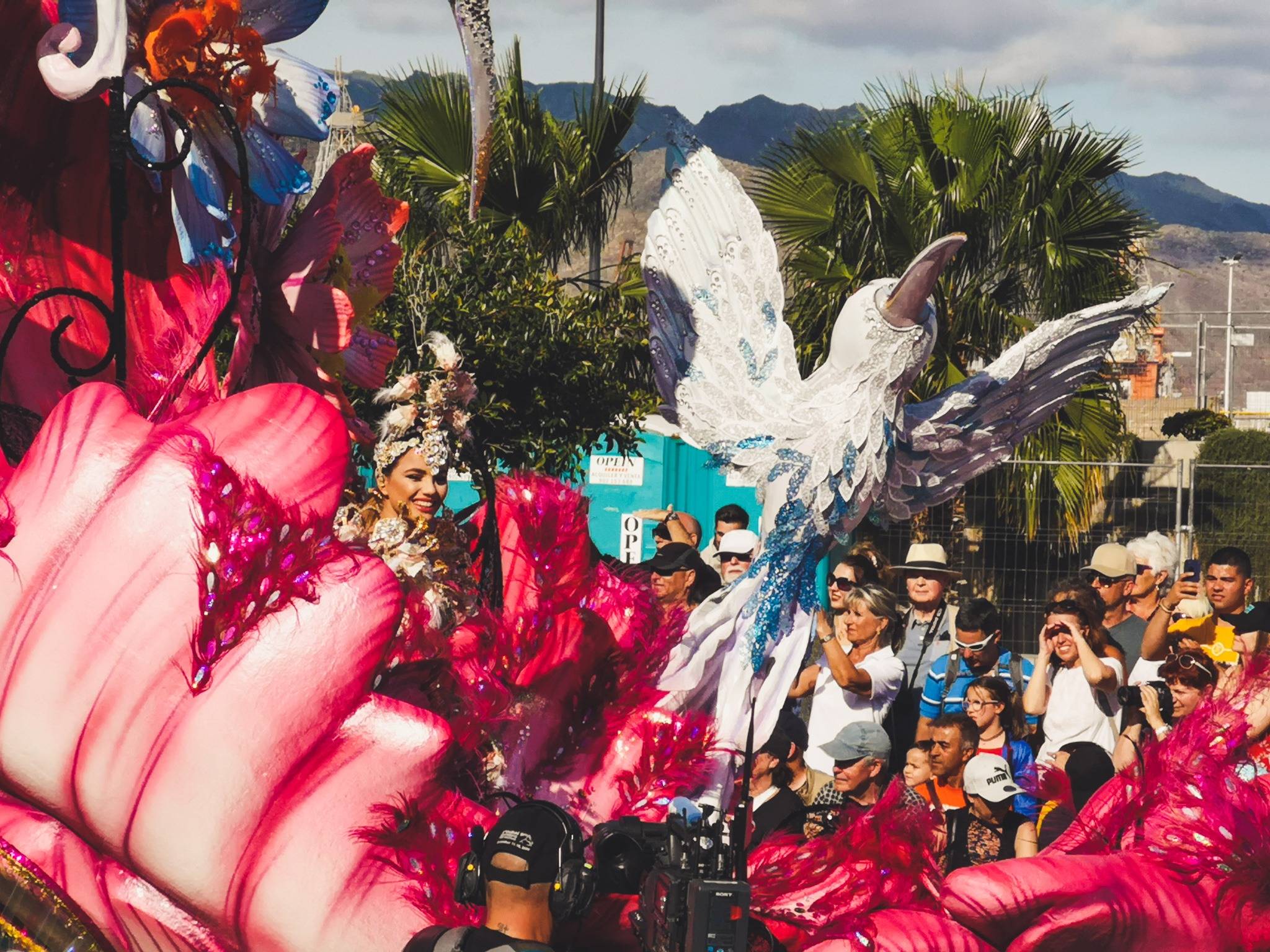 Fiestas de Carnaval de Santa Cruz de Tenerife
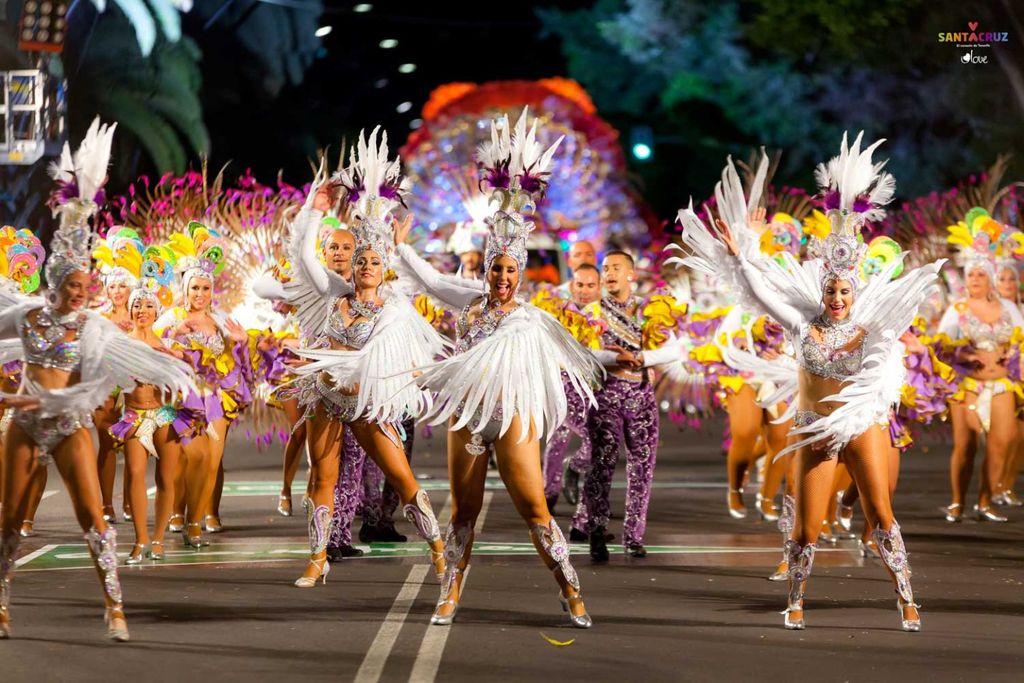 Introducción
El Carnaval de Santa Cruz de Tenerife es uno de los eventos más destacados de la isla y uno de los carnavales más reconocidos a nivel mundial

Celebrado en la capital de Tenerife, Santa Cruz, el carnaval atrae a miles de visitantes de todas partes del mundo cada año
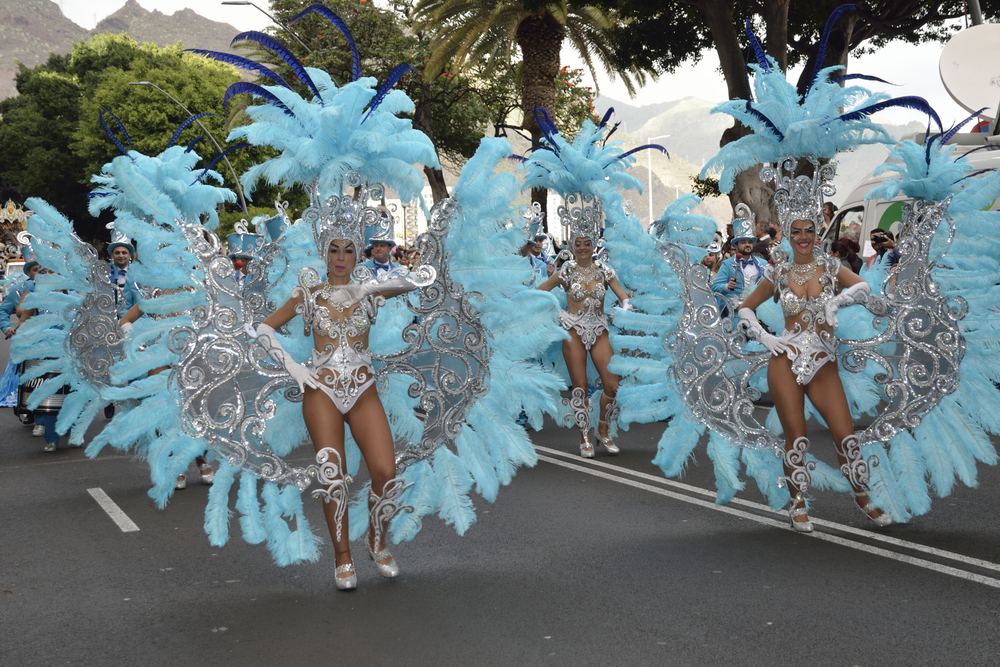 Historia
El carnaval en Santa Cruz tiene raíces profundas que se remontan siglos atrás, influenciado por tradiciones europeas, africanas y caribeñas

A lo largo de los años, ha evolucionado en un festival colorido y vibrante que celebra la diversidad cultural y la creatividad
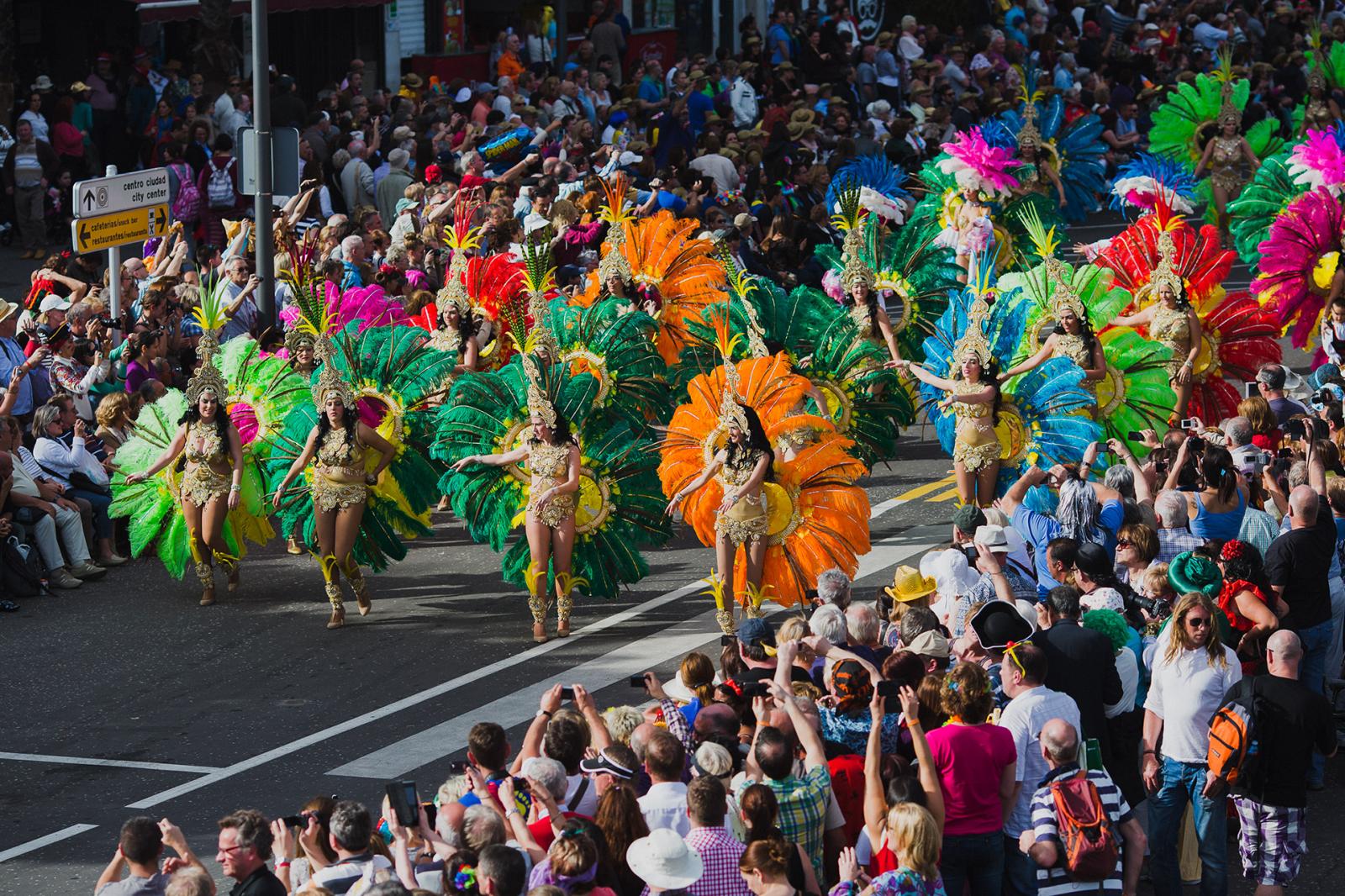 Impacto Cultural y Turístico
El Carnaval de Santa Cruz no solo es una celebración, sino también una expresión de la identidad cultural canaria

Atrae a turistas de todo el mundo, contribuyendo significativamente a la economía local y regional
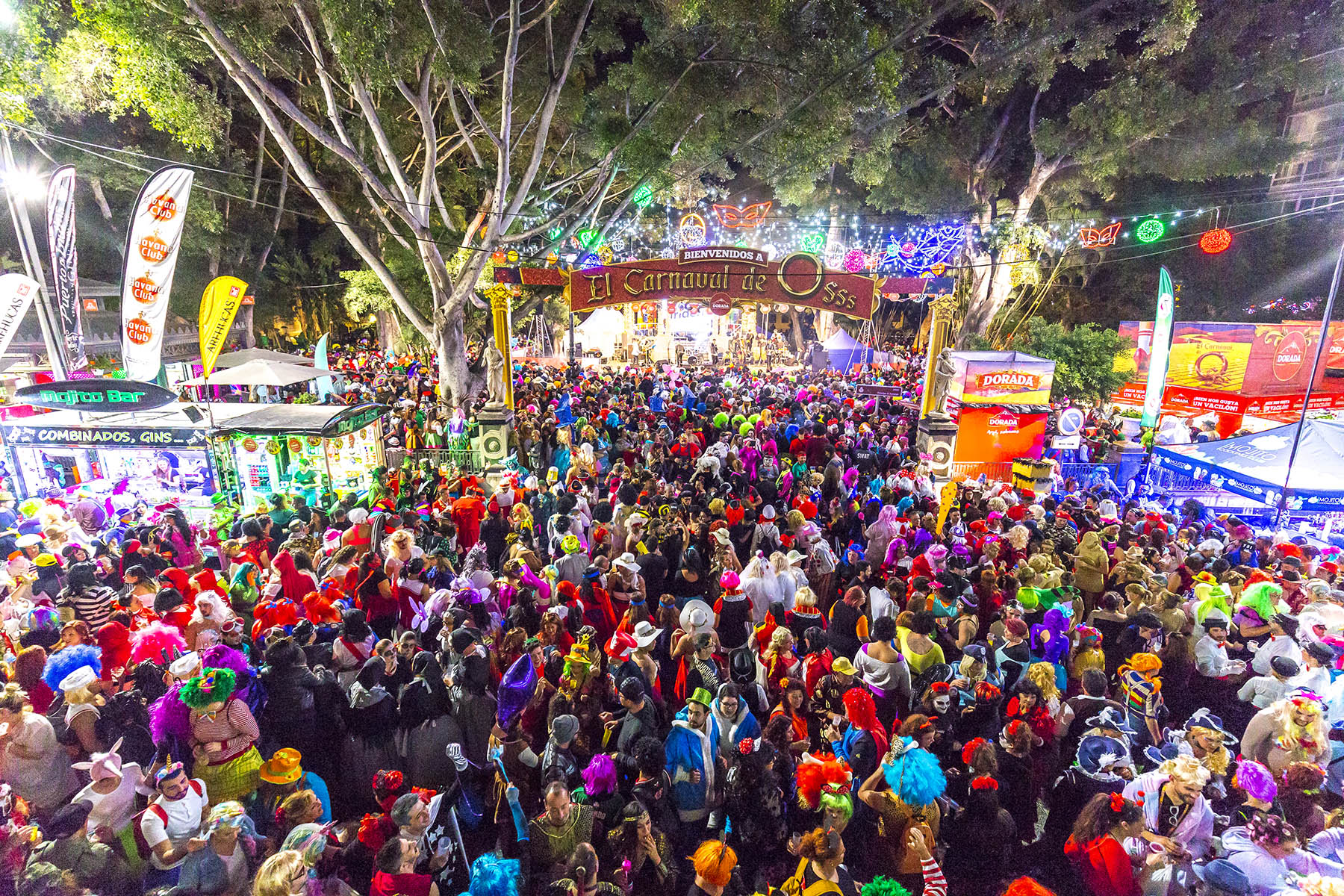 Eventos Destacados
Elección de la Reina del Carnaval: Un espectáculo deslumbrante donde las candidatas desfilan en trajes elaborados y espectaculares
Desfile de Carrozas: Un desfile lleno de música, baile y color, donde las carrozas compiten por el primer puesto
Conciertos y Espectáculos: Actuaciones en vivo de artistas locales e internacionales en diferentes escenarios por toda la ciudad
Concursos de Disfraces: Oportunidad para los participantes de mostrar su creatividad con disfraces ingeniosos y originales
Concursos de Disfraces: Oportunidad para los participantes de mostrar su creatividad con disfraces ingeniosos y originales
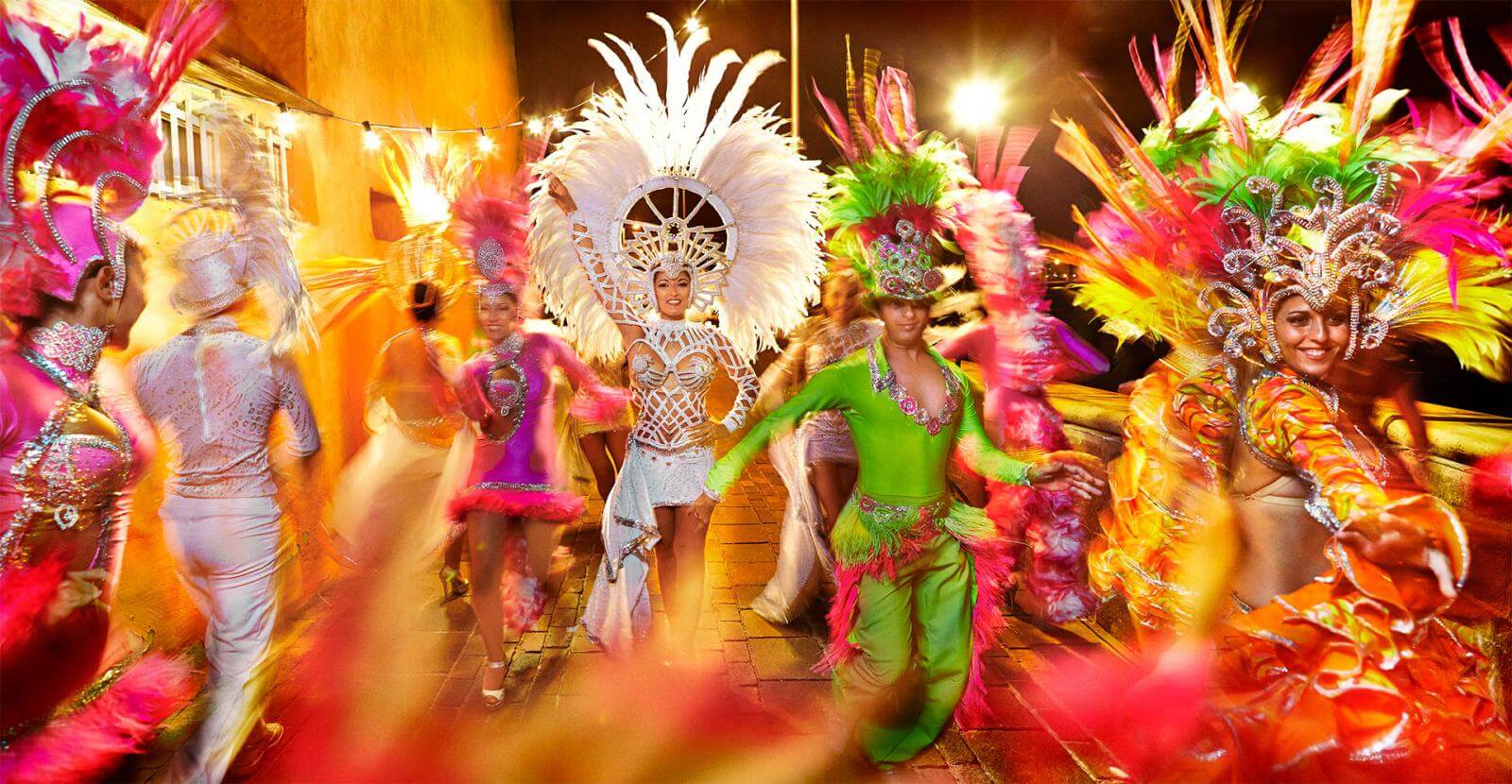 Conclusión
El Carnaval de Santa Cruz de Tenerife es una experiencia única que combina tradición, diversión y alegría, y es una celebración que todos deberían experimentar al menos una vez en la vida!
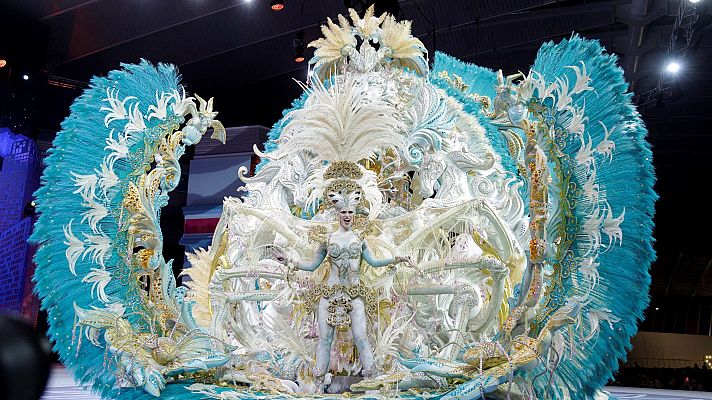 ¡Gracias por su atención!